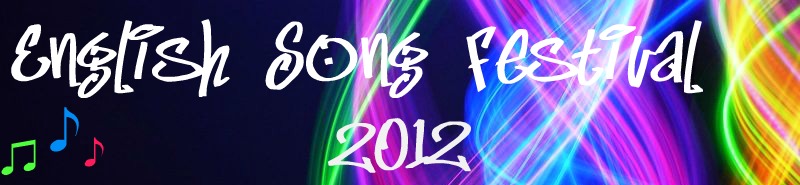 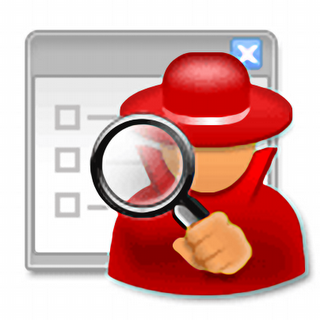 ANÁLISIS DEL NÚMERO DE PROPUESTAS ENTREGADAS PARA EL CONCURSO DEL LOGO Y SLOGAN DEL FESTIVAL DE LA CANCIÓN EN INGLÉS 2012
PROPUESTAS ENTREGADAS POR SECCIÓN
33
PROPUESTAS POR GRADOS
11
PROPUESTAS GRADOS 10 Y 11
PROPUESTAS  GRADO 9
PROPUESTAS GRADO 8
13
PROPUESTAS GRADO 7
PROPUESTAS GRADO 6
Propuestas grado 5
27
Propuestas  4 grado
2
Propuestas clei 3-1 y 3-2
Propuestas clei 4-1 y 4-2